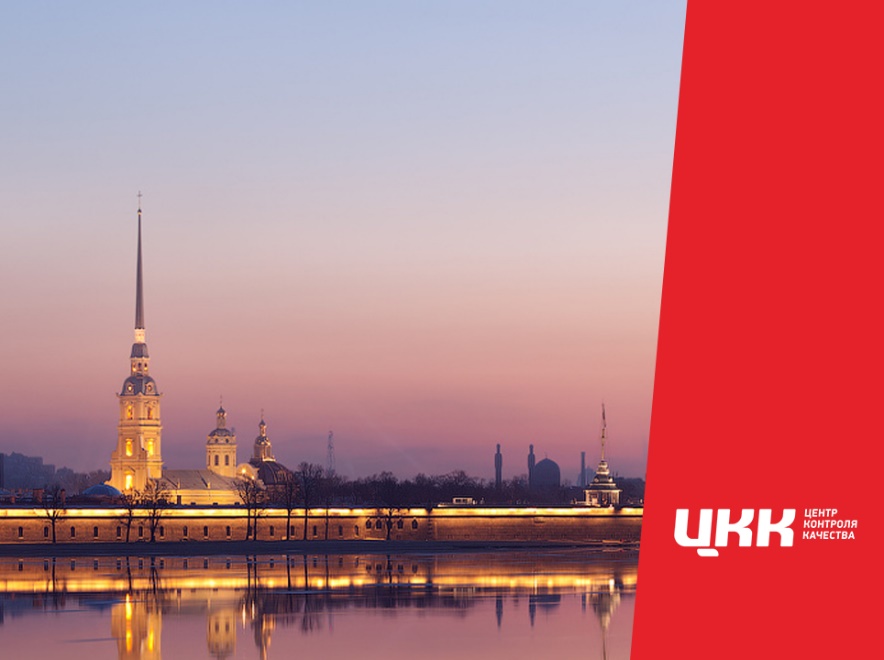 Правительство Санкт-ПетербургаКомитет по промышленной политике,
инновациям и торговле Санкт-Петербурга
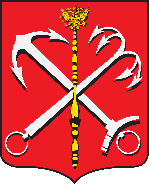 СПб ГБУ «Центр контроля качества товаров (продукции), работ и услуг»
КОНФЕРЕНЦИЯ
         «Защита прав потребителей в Санкт-Петербурге:
                актуальные вопросы и тенденции в условиях новых реалий»
29.09.2022
О деятельности Санкт-Петербургского государственного бюджетного учреждения «Центр контроля качества товаров (продукции), работ и услуг» в сфере защиты прав потребителей
Докладчик: начальник отдела контроля качества продукции и услуг по обращениям потребителей Кузов Александр Петрович
30 ЛЕТ НА СТРАЖЕ КАЧЕСТВА
Консультирование. Проверка качества и безопасности продовольственных товаров
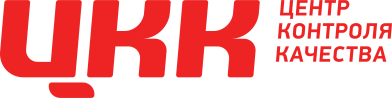 Мероприятия по реализации, обеспечению и защите прав потребителей (государственная работа)
Проводимые Центром мероприятия по рассмотрению письменных обращений потребителей на неудовлетворительное качество продовольственных товаров не относятся к деятельности по контролю и надзору (не работаем по 294-ФЗ «О защите прав юридических лиц и индивидуальных предпринимателей при осуществлении государственного контроля (надзора) и муниципального контроля»).


ЦКК и наиболее крупные организации розничной торговли заключили соглашения о совместных действиях с целью получения объективной и достоверной информации о качестве и безопасности продукции, защиты прав потребителей посредством предотвращения поступления на потребительский рынок города некачественной и опасной продукции.


Соглашения заключены: X5 Retail Group («Пятерочка», «Перекресток»), АО «ТАНДЕР» (магазины «Магнит»), АО «Дикси Юг», ООО «Лента», ООО «ТД «РеалЪ», ООО «О'Кей», ООО «METRO cash&carry», универсамы: «Невский», «Пулковский», «Супербабилон», «Чайка» и другие.
                                                 Всего заключено 30 таких соглашений.
количество оказанных
 гражданам консультаций 4000 (норматив по ГЗ)
количество проведенных лабораторных исследований                11 000 (норматив по ГЗ)
ОСНОВНЫЕ ПОКАЗАТЕЛИ РАБОТЫ В 2021 ГОДУ:
4 021 обращение граждан было рассмотрено, из которых 879 – на продовольственные товары
11 008 лабораторных исследований было проведено
Отобрано в торговых предприятиях и исследовано 518 образцов пищевой продукции, из них – 114 (22%) не соответствовали требованиям нормативных документов и технических регламентов.
ОСНОВНЫЕ ПОКАЗАТЕЛИ РАБОТЫ ЗА 8 МЕСЯЦЕВ 2022 ГОДА:
2618 обращений граждан было рассмотрено, из которых 635 – на продовольственные товары
6880 лабораторных исследования было проведено
Отобрано в торговых предприятиях и исследовано 316 образцов пищевой продукции, из них – 95 (30,1%) не соответствовали требованиям нормативных документов и технических регламентов.
Доля обращений по основным группам продовольственных товаров
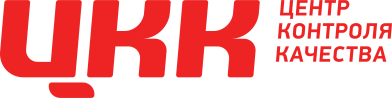 Доля обращений по основным группам продовольственных товаров в 2021 году:
Доля обращений по основным группам продовольственных товаров за 8 месяцев 2022 ГОДА:
Сравнительный анализ пищевых продуктов ненадлежащего качества за 2021 год и 8 месяцев 2022 года
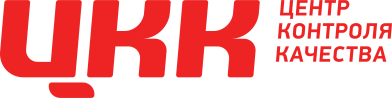 Консультирование граждан по вопросу приобретения непродовольственных товаров и услуг ненадлежащего качества
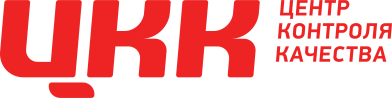 Мероприятия по реализации, обеспечению и защите прав потребителей (государственная работа)
количество оказанных
 гражданам консультаций 4000 (норматив по ГЗ)
Консультирование граждан  и семинары на территории ВМО по вопросам защиты прав потребителей в 2021 году : в 6 ВМО и в 3-х КЦСОН проводились выездные консультации потребителей, проконсультировано 62 человека, проведено  4 вебинара (более 2764 просмотра).






Консультирование граждан  и семинары на территории ВМО по вопросам защиты прав потребителей  за  8 месяцев 2022 года : в 13 ВМО проводились выездные консультации потребителей и семинары, проконсультировано 124 человека, проведен  1 семинар в режиме ВКС для пяти МО Курортного района.
ОСНОВНЫЕ ПОКАЗАТЕЛИ РАБОТЫ В 2021 ГОДУ:
4 021 обращение граждан было рассмотрено, из которых 3142 – на непродовольственные товары и услуги
144 экспертизы качества обуви, изделий кожгалантереи  (возвращено потребителям  более 1,27 млн. руб.)
По телефону «горячей линии» проконсультировано 3093 потребителя по вопросу приобретения непродовольственных товаров ненадлежащего качества и оказания некачественных услуг.
ОСНОВНЫЕ ПОКАЗАТЕЛИ РАБОТЫ ЗА 8 МЕСЯЦЕВ 2022 ГОДА:
2618 обращений граждан было рассмотрено, из которых 1983 – на непродовольственные товары
123 экспертизы качества обуви, изделий кожгалантереи  (возвращено потребителям  более  1 млн. руб.)
По телефону «горячей линии» проконсультировано 2238 потребителей по вопросу приобретения непродовольственных товаров ненадлежащего качества и оказания некачественных услуг.
Доля обращений по основным группам непродовольственных товаров и услуг
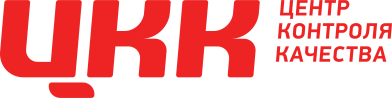 Доля обращений по основным группам непродовольственных товаров в 2021 году:
Доля обращений по основным группам непродовольственных товаров за 8 месяцев 2022 ГОДА:
Информирование граждан об услугах ЦКК в сфере ЗПП
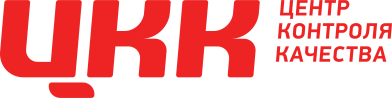 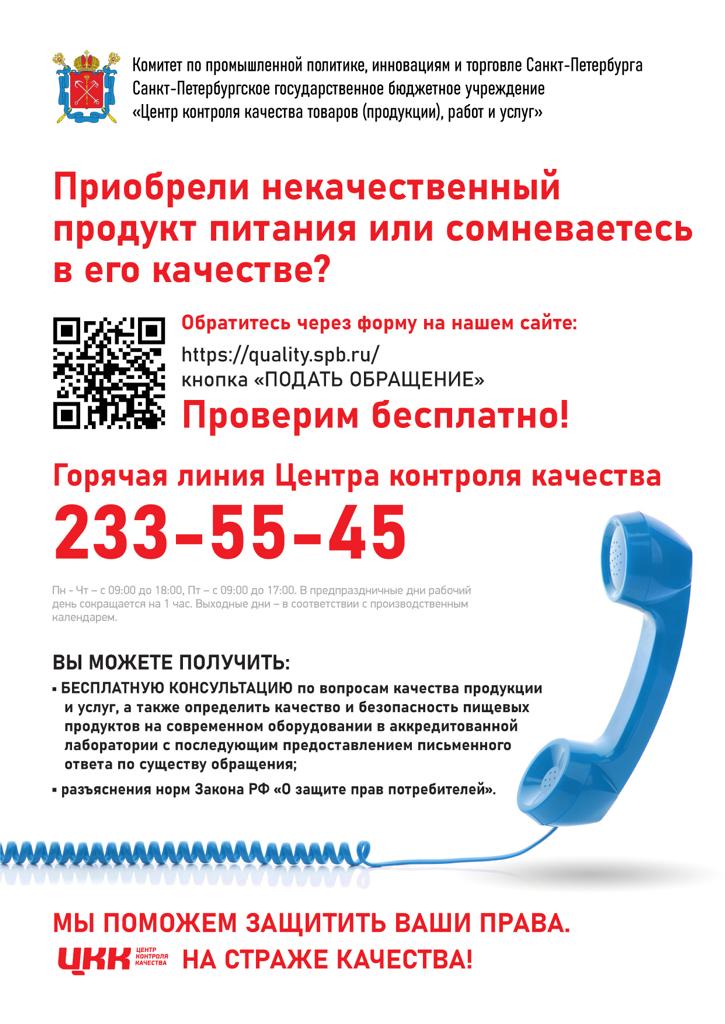 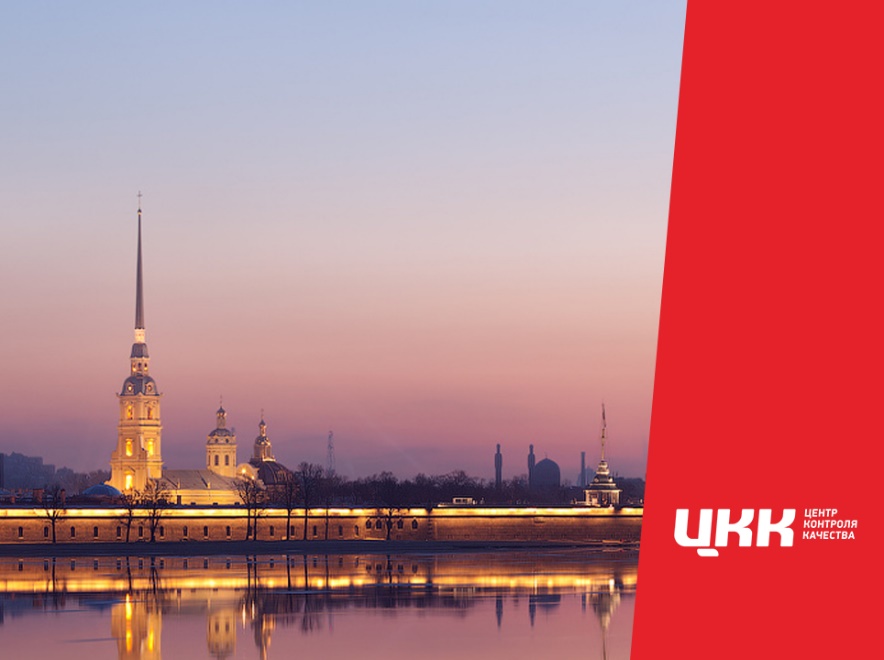 СПАСИБО ЗА ВНИМАНИЕ!
Телефон «горячей линии»:+7 (812) 233-55-45
www.quality.spb.ru
30 ЛЕТ НА СТРАЖЕ КАЧЕСТВА